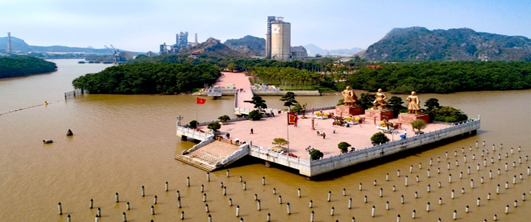 Hình ảnh trên nói đến địa danh nào ở Quảng Ninh?
Thảo luận nhóm: thời gian 5 phút
Nêu ý nghĩa của cuộc kháng chiến chống Tống năm 981?
1. Quan sát lược đồ hình 2.2, em hãy trình bày diễn biến trận Bạch Đắng tháng 4 năm 1288?
2. Nêu điểm khác nhau về mục đích bố trí trận địa cọc trên sông Bạch Đằng năm 1288 so với năm 938 và 981?
NHÓM 3
1. Tại sao quân Nam Hán xâm lược nước ta lần thứ hai?
2. Kế hoạch đánh giặc của Ngô Quyền chủ động và độc đáo ở điểm nào?
NHÓM 2
NHÓM 1
Chiến thắng Bạch Đằng năm 981
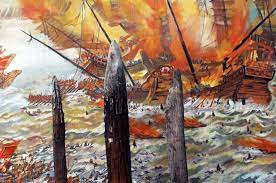 1. Chiến thắng Bạch Đằng năm 938
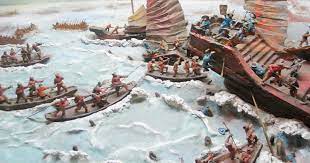 Lược đồ Chiến thắng Bạch Đằng năm 1288
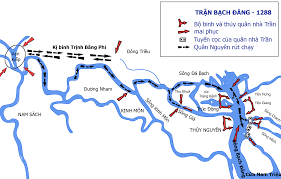 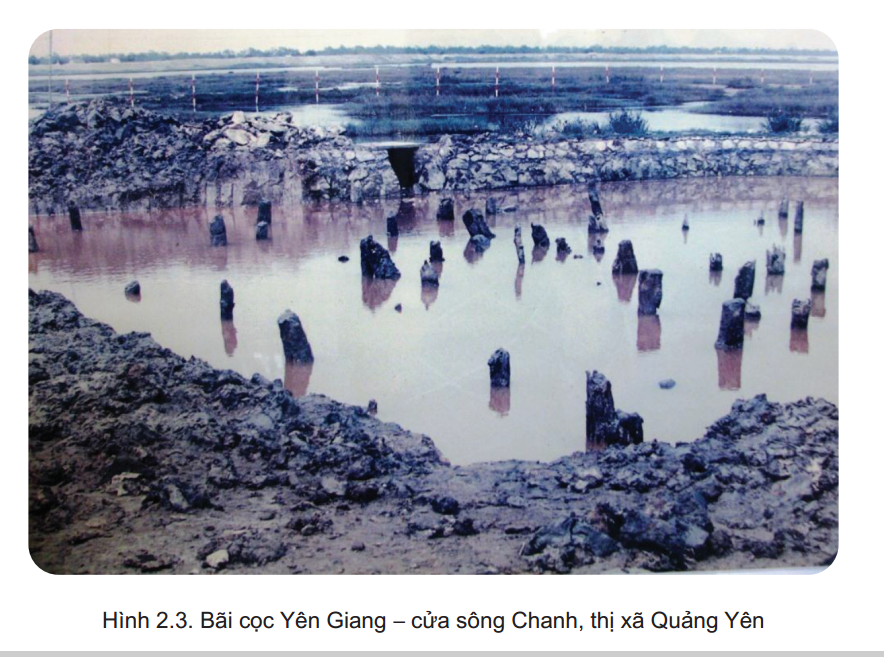 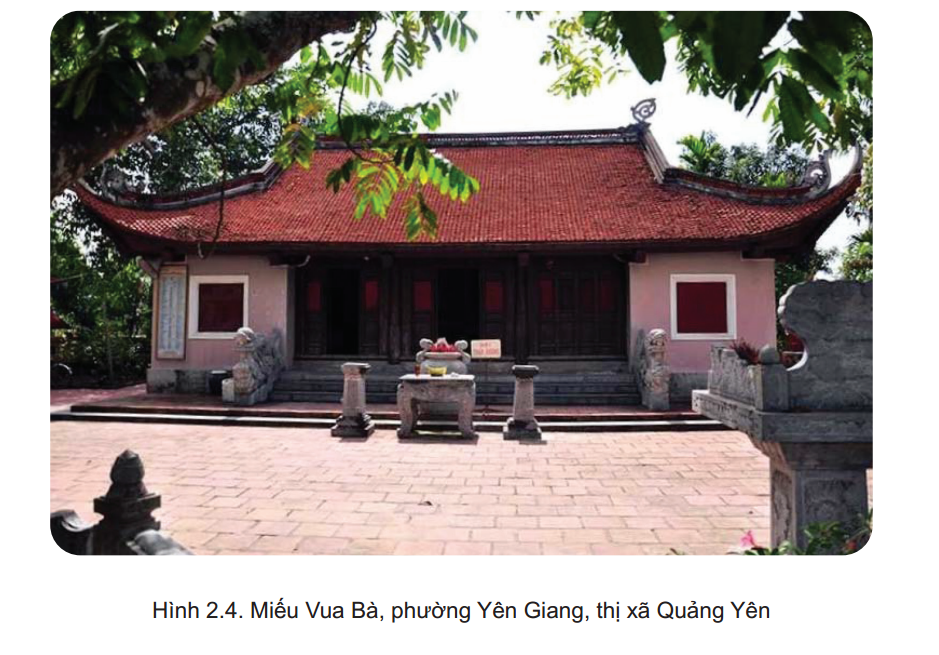 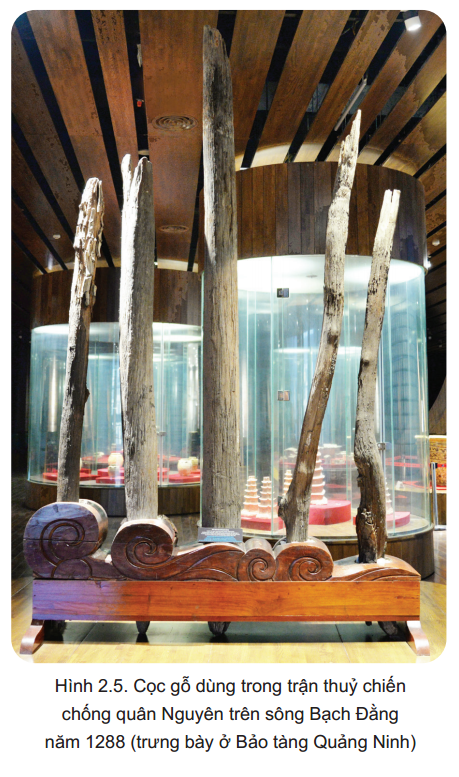 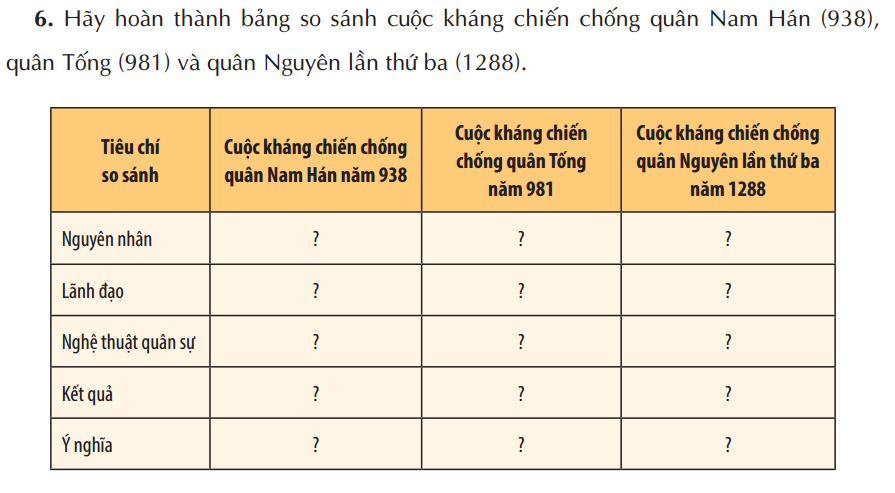 Bài tập dự án
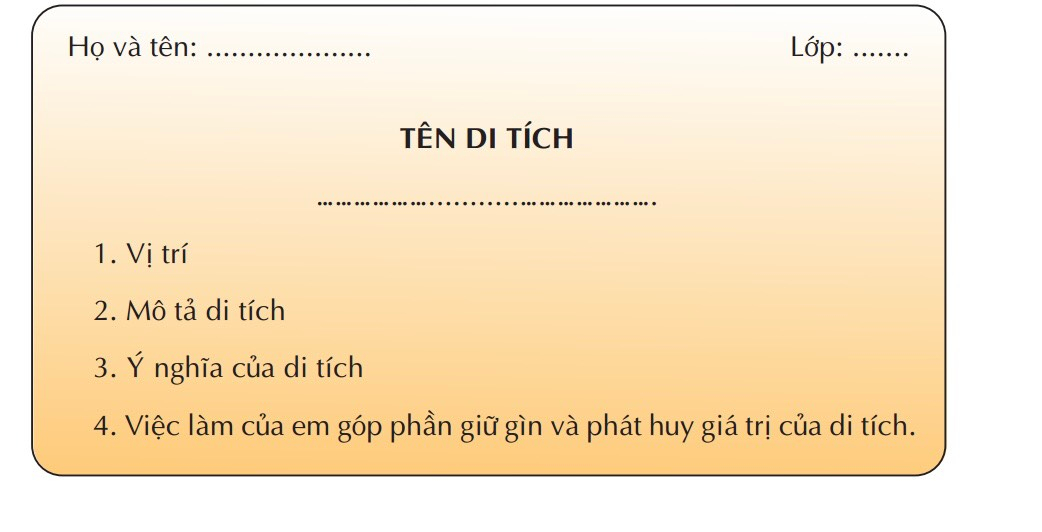